N24b – Bonding
Metallic Bonding & Alloys
YouTube Link to Presentation: No video as of now. So sorry!
N24b – Bonding
Metallic Bonding & Alloys
Target: I can describe the delocalization of electrons in metallic bonds, and can describe two types of alloys.
“Sea of Electrons”
In a metallic bond the valence electrons are delocalized, they move freely around the positive metal ions
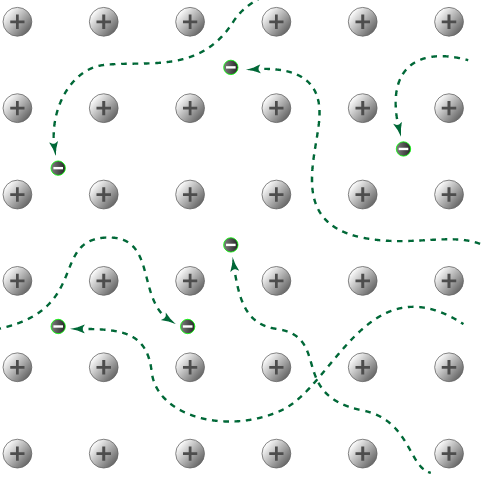 Types of Alloys
Based on how similar the size of the metals are.
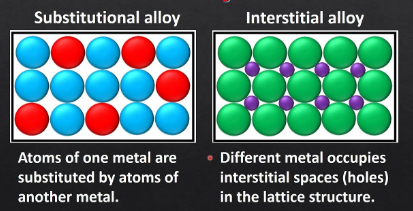 Types of Alloys
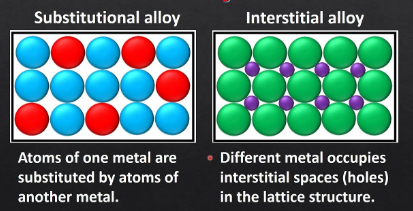 If both metals are similar sizes the “impurity” will replace/displace/substitute some of the other metal atoms.
Types of Alloys
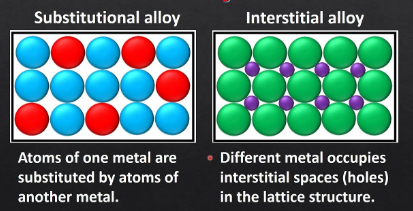 If the atoms are significantly different sizes the smaller atom will occupy the “interstitial spaces” between the other atoms.
Types of Alloys
Professor Dave Explains – Alloys: Types and Examples
https://youtu.be/388TPL5M9us
YouTube Link to Presentation:No video as of now. So sorry!